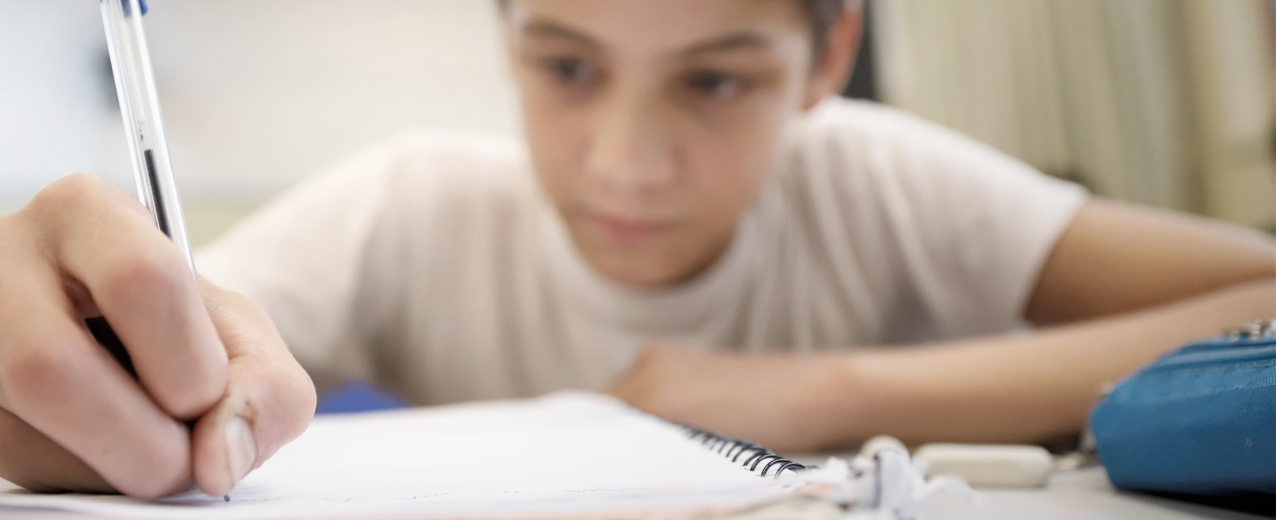 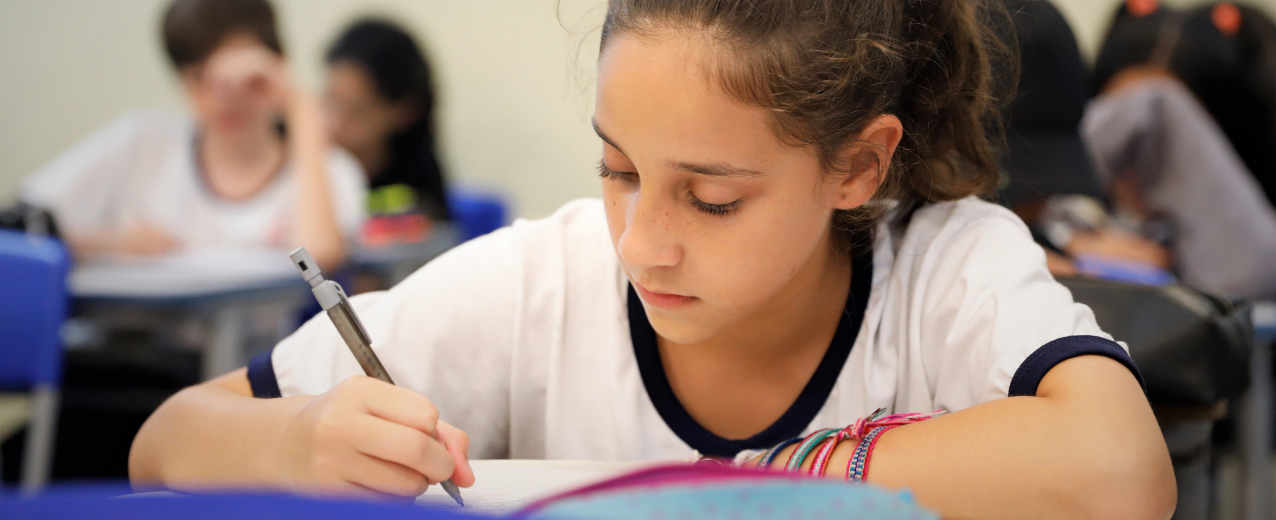 CONFERÊNCIA DE PONTOS  - RECURSO
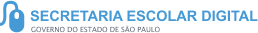 6
CONFERÊNCIA DE PONTOS  - RECURSO
1º Passo: Acessar a SED
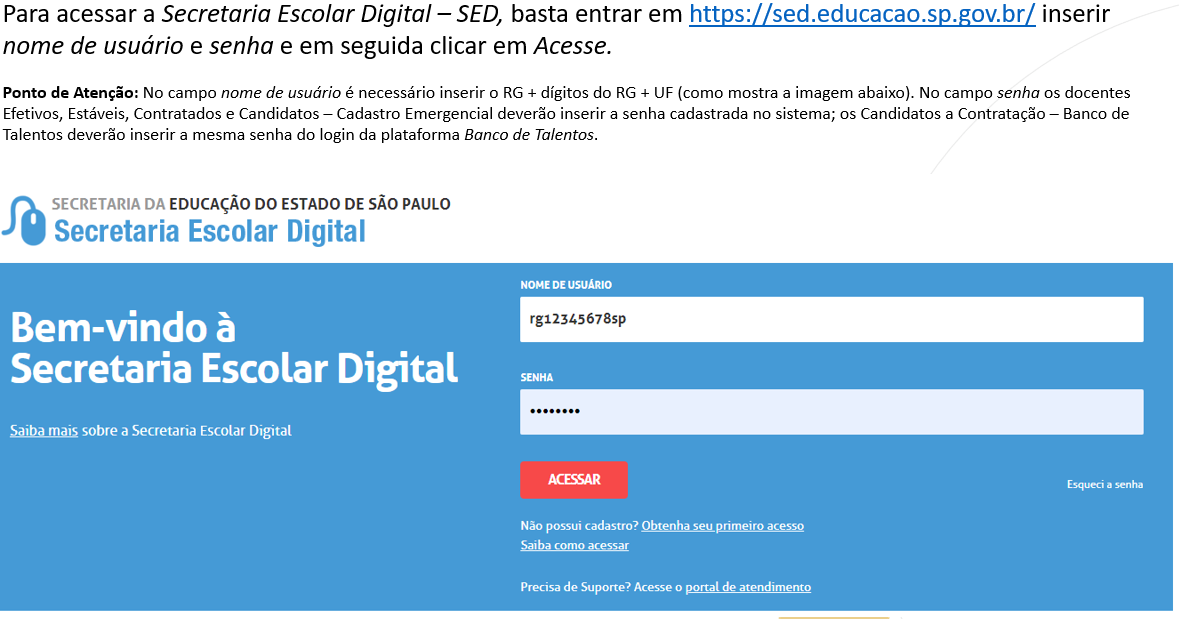 PASSO A PASSO
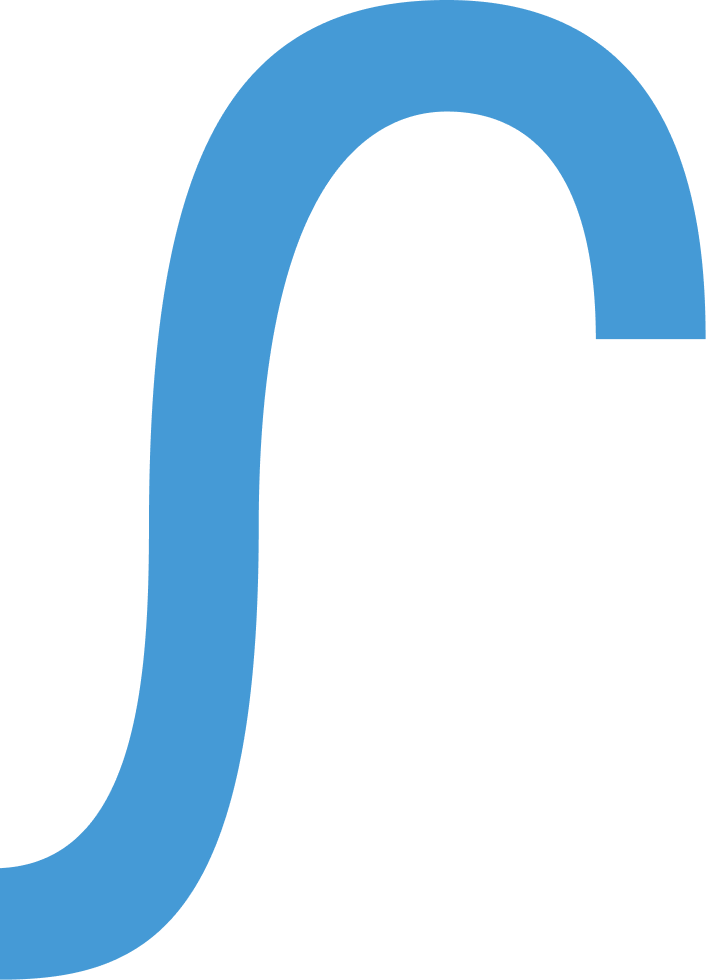 6
CONFERÊNCIA DE PONTOS  - RECURSO
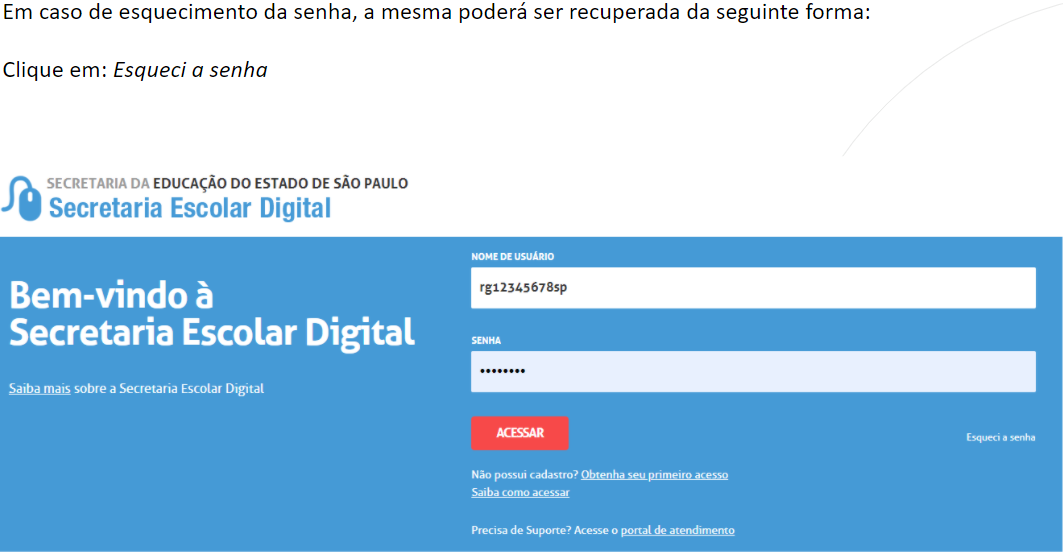 PASSO A PASSO
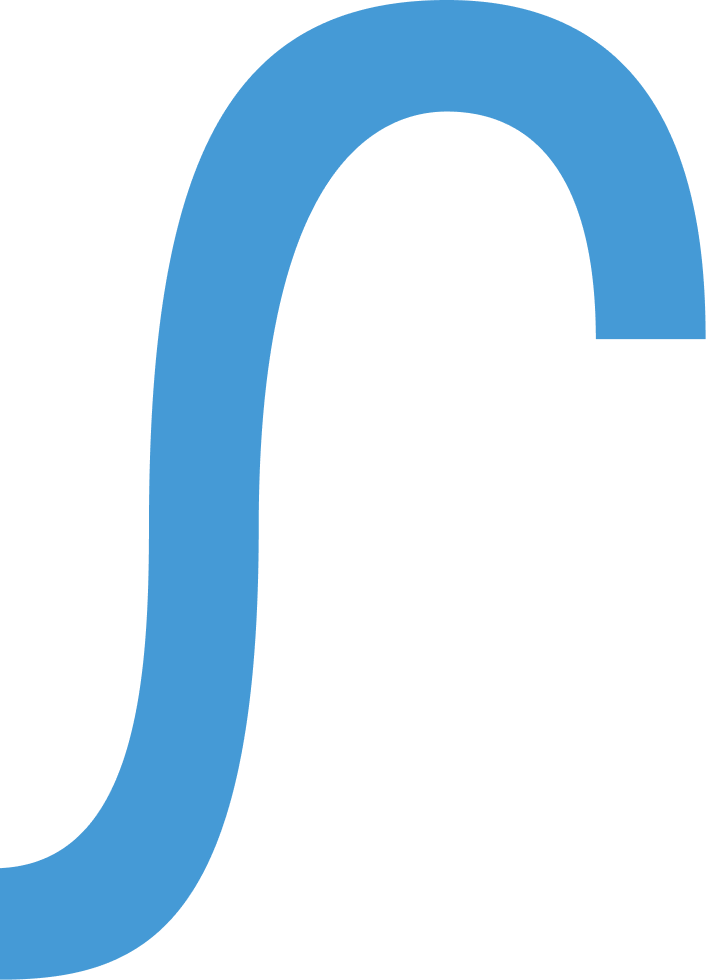 6
CONFERÊNCIA DE PONTOS  - RECURSO
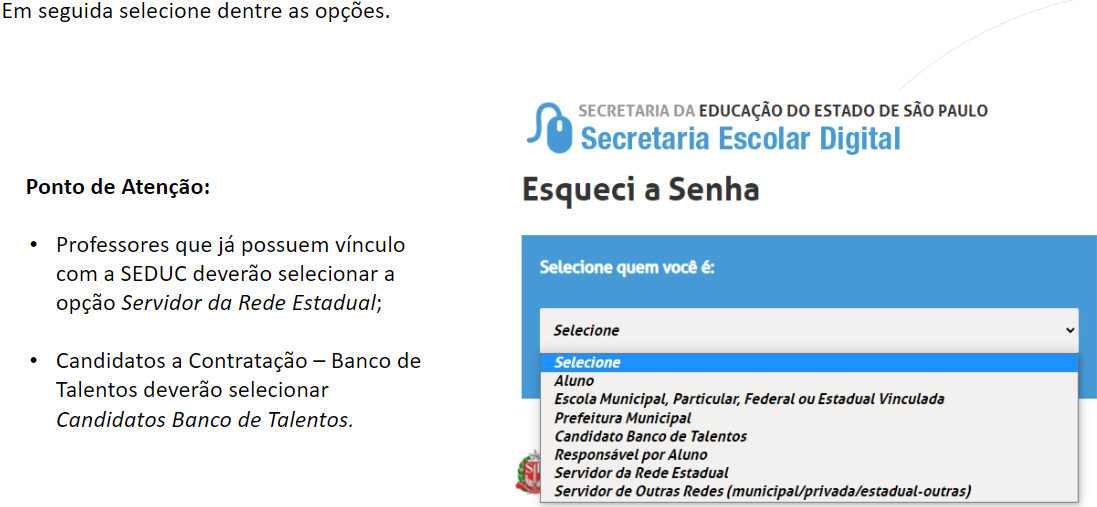 PASSO A PASSO
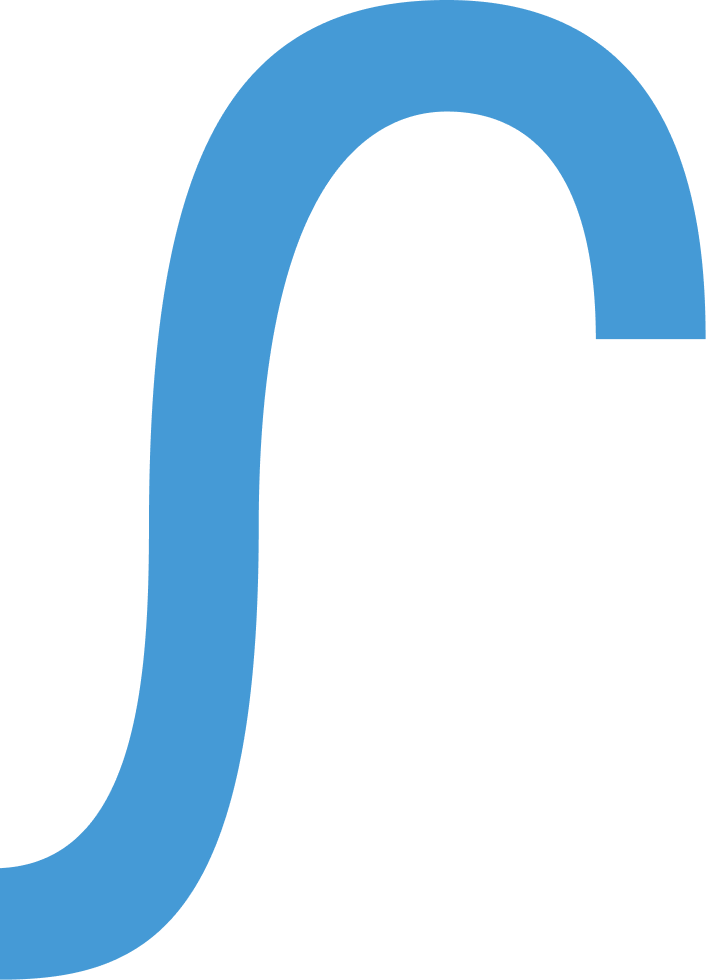 6
CONFERÊNCIA DE PONTOS  - RECURSO
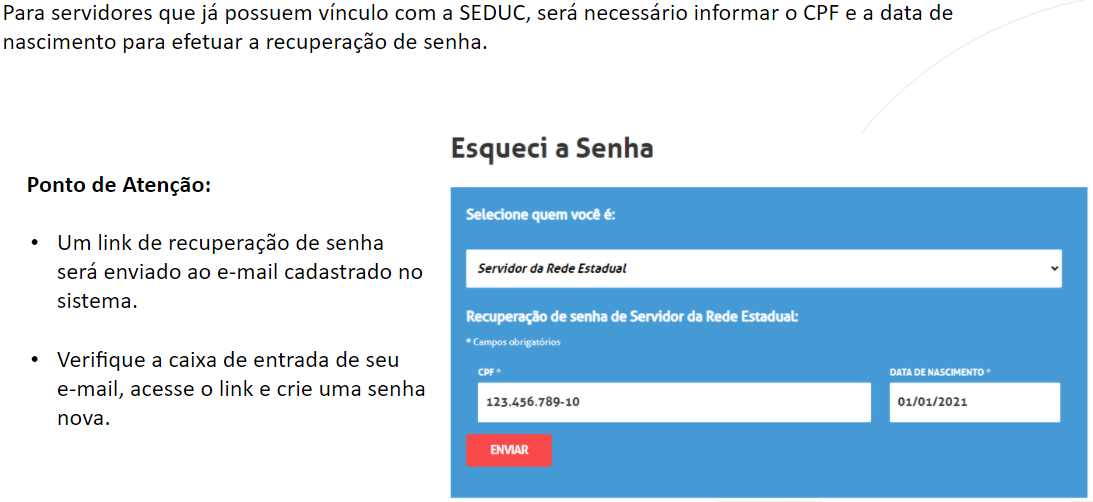 PASSO A PASSO
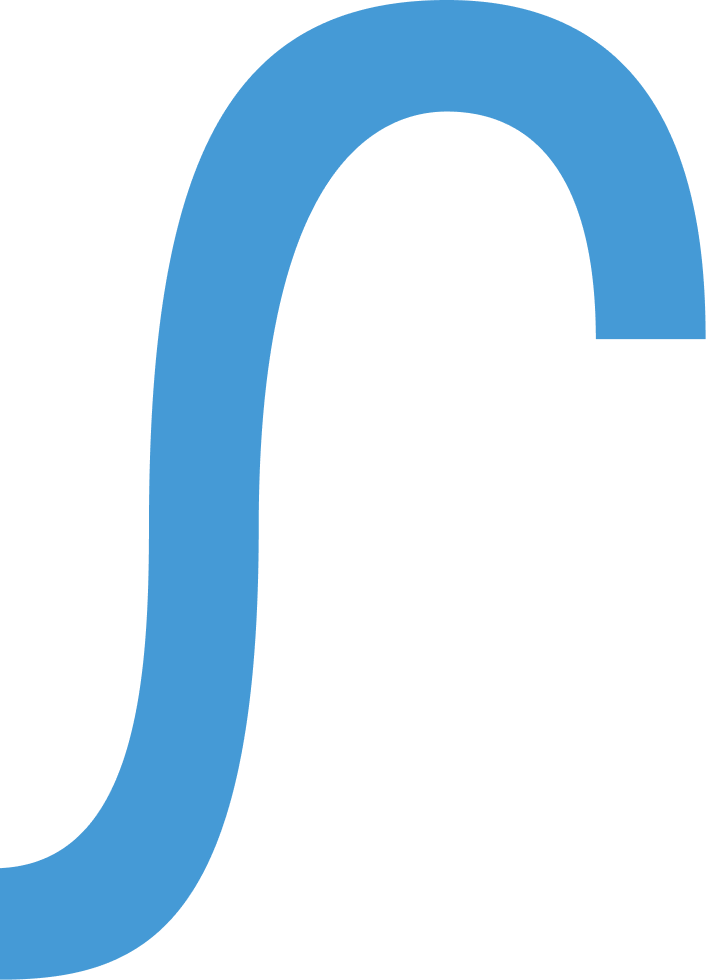 6
CONFERÊNCIA DE PONTOS  - RECURSO
Ponto de Atenção: Ao entrar na SED, para realizar a inscrição, devem estar com o perfil de Professor
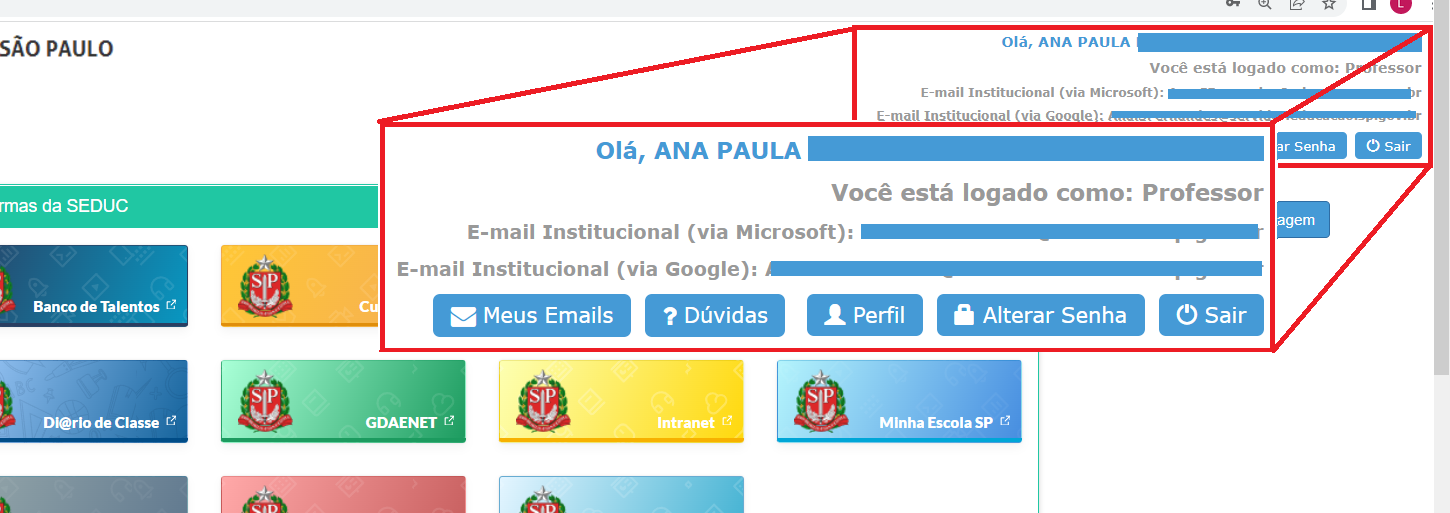 PASSO A PASSO
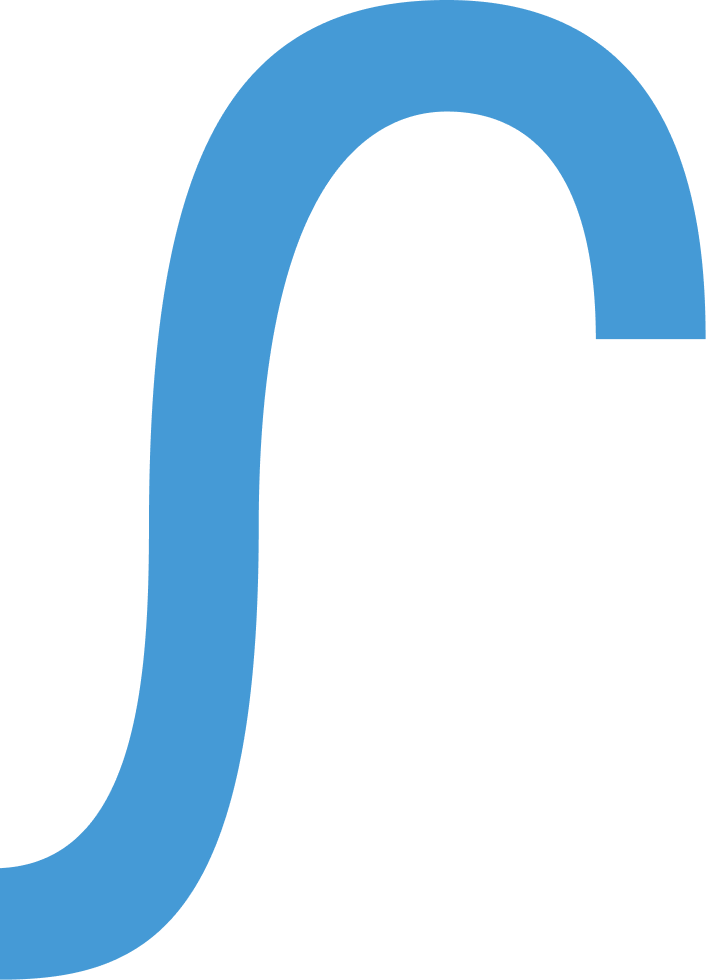 6
CONFERÊNCIA DE PONTOS  - RECURSO
PASSO A PASSO
1º Passo: No menu, clicar em Atribuição Inicial, em seguida, Conferência .
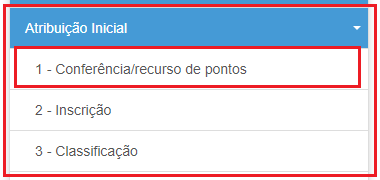 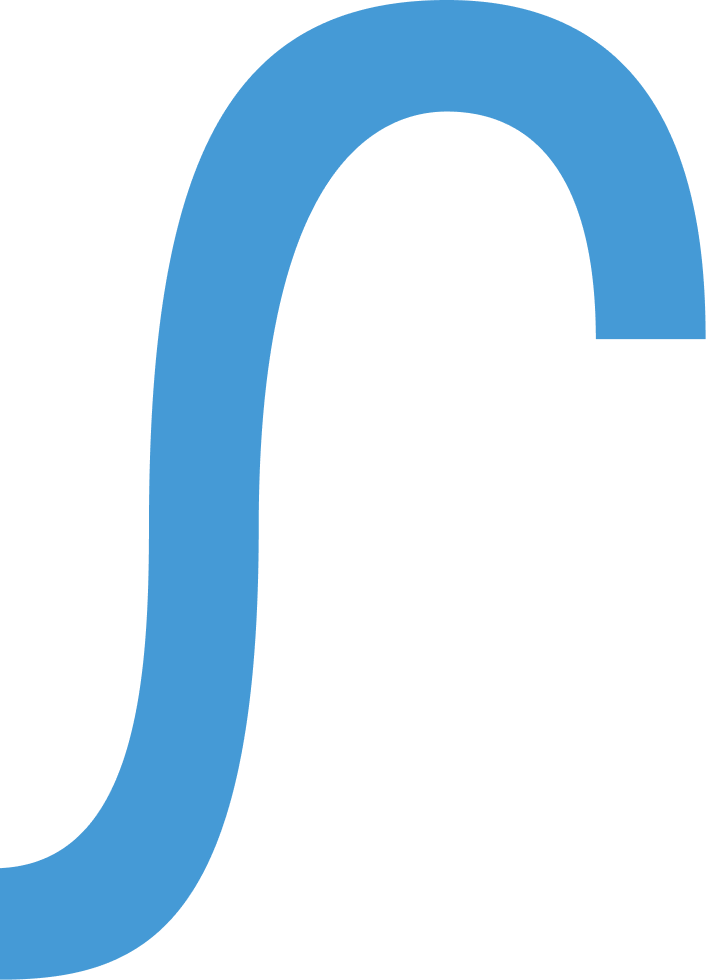 6
CONFERÊNCIA DE PONTOS  - RECURSO
2º Passo: Selecione o vinculo que deseja conferir ou recursar.
PASSO A PASSO
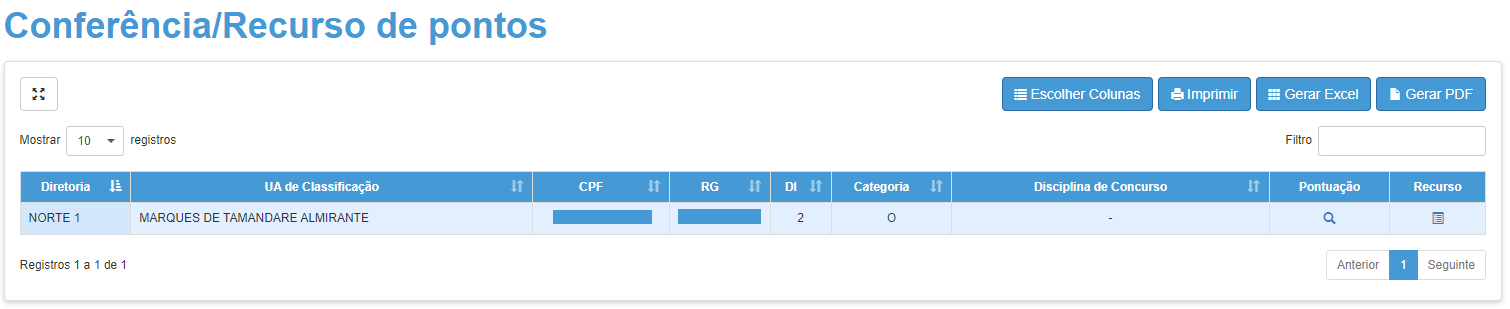 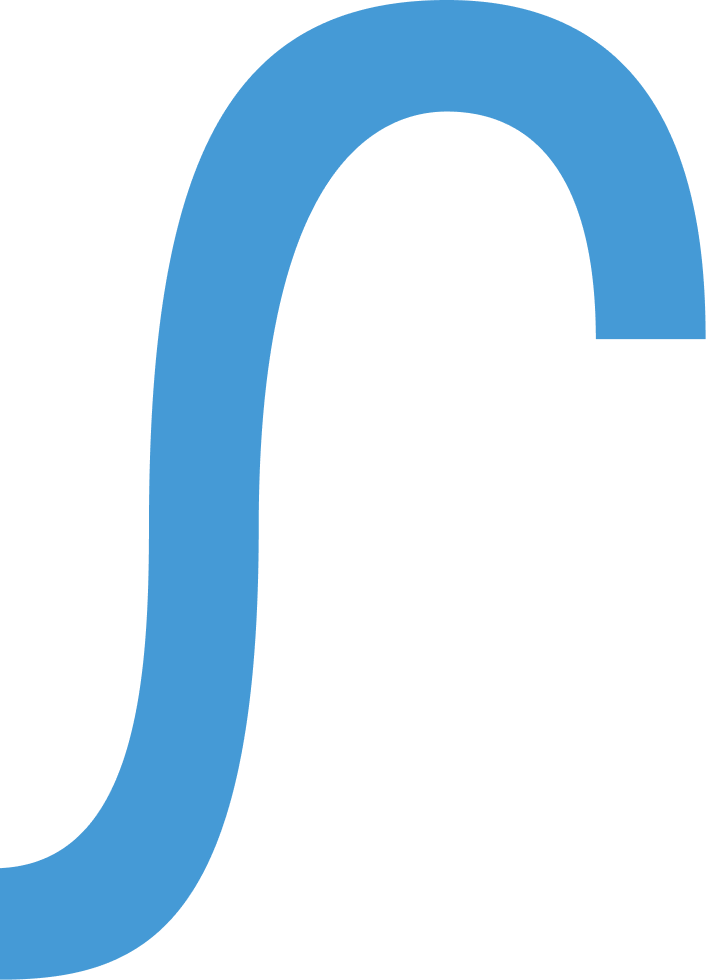 6
CONFERÊNCIA DE PONTOS  - RECURSO
3º Passo: Clique em Cadastro.
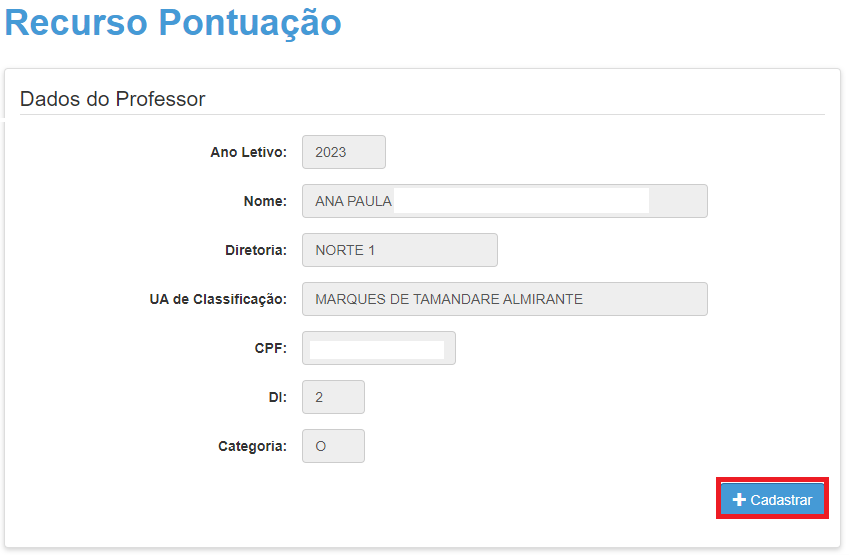 PASSO A PASSO
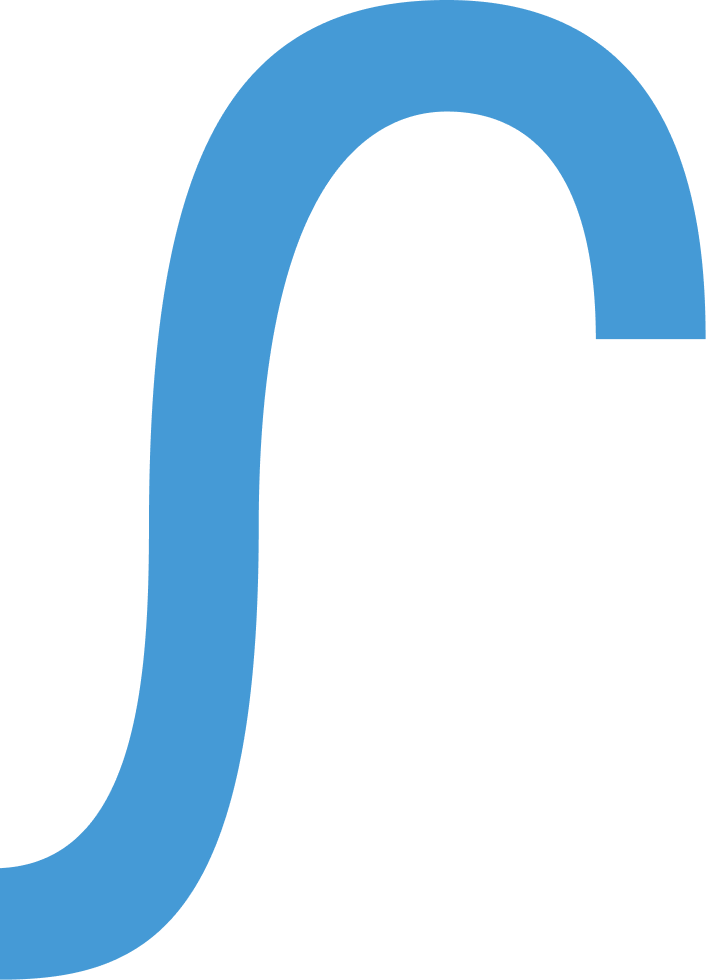 6
CONFERÊNCIA DE PONTOS  - RECURSO
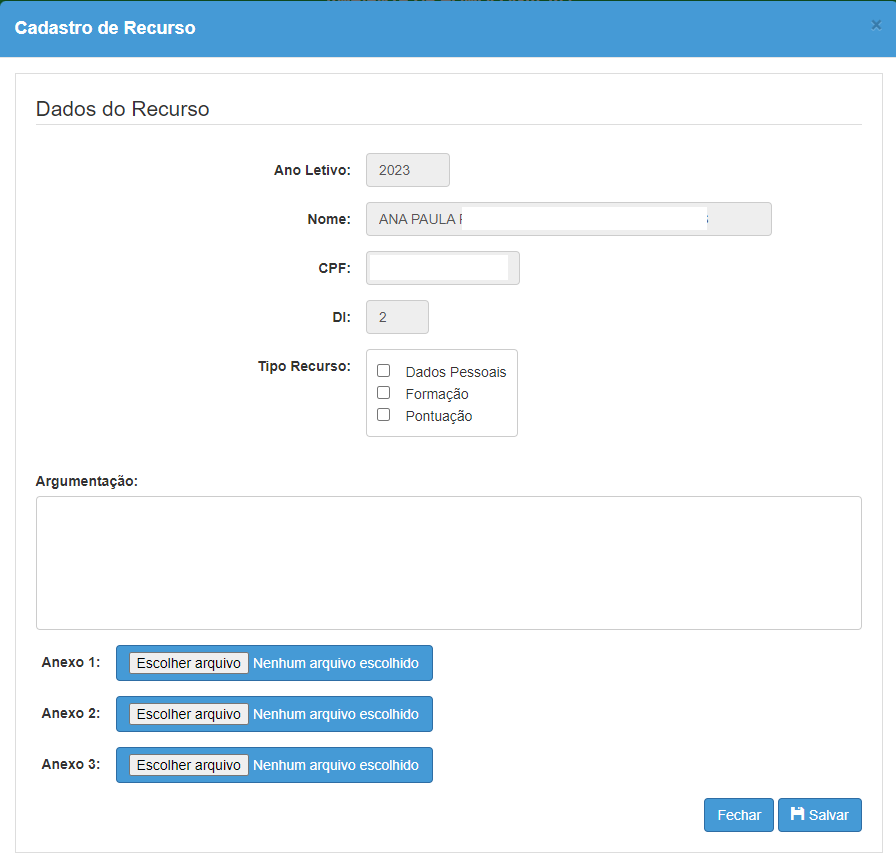 Explique no campo argumentação a razão do recurso, e anexe os documentos comprobatórios que fundamentam a argumentação.
PASSO A PASSO
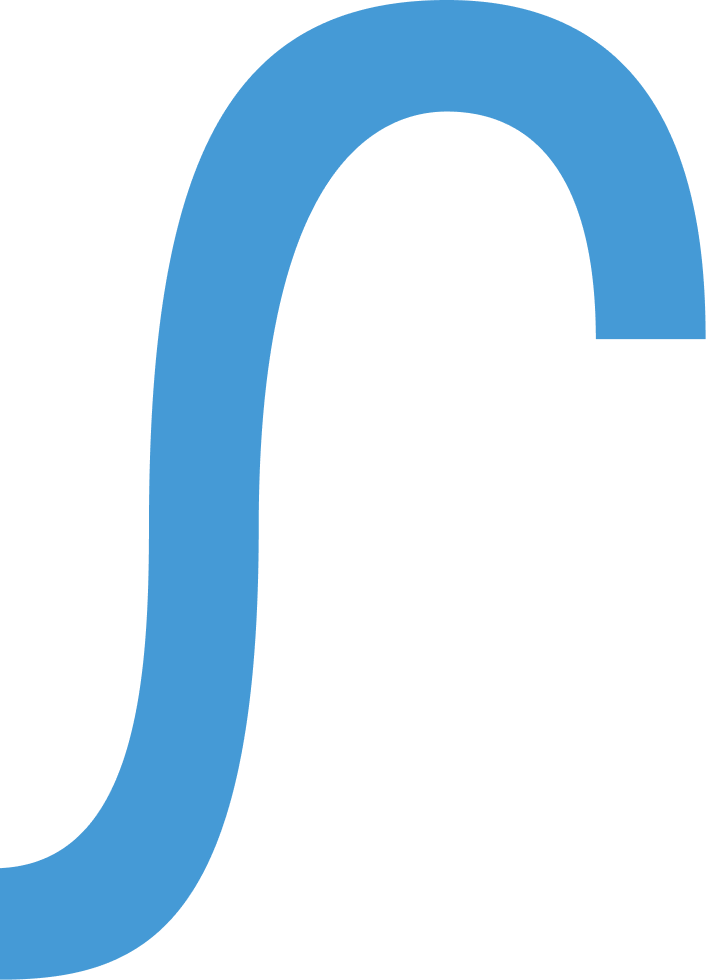 6
CONFERÊNCIA DE PONTOS  - RECURSO
Lembre-se: só poderá abrir recurso uma única vez, e, enquanto estiver pendente não será possível realizar a inscrição.
PASSO A PASSO
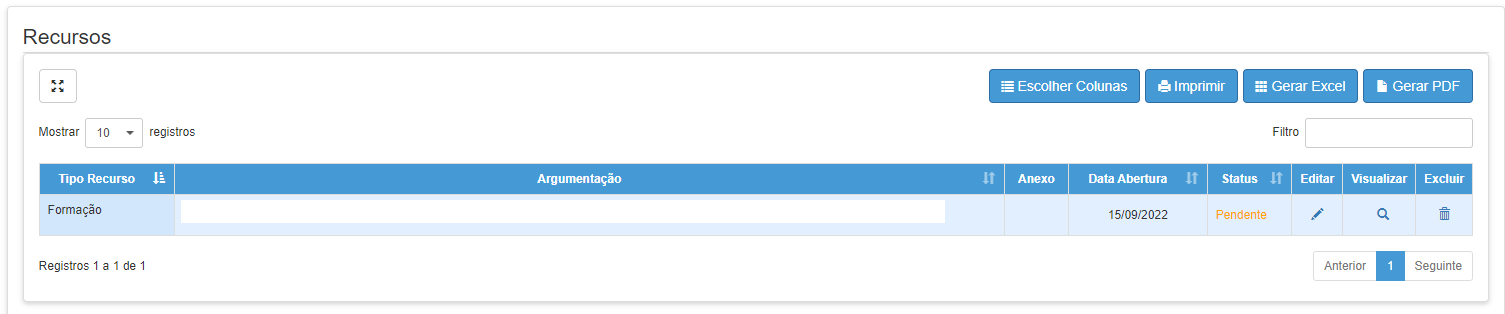 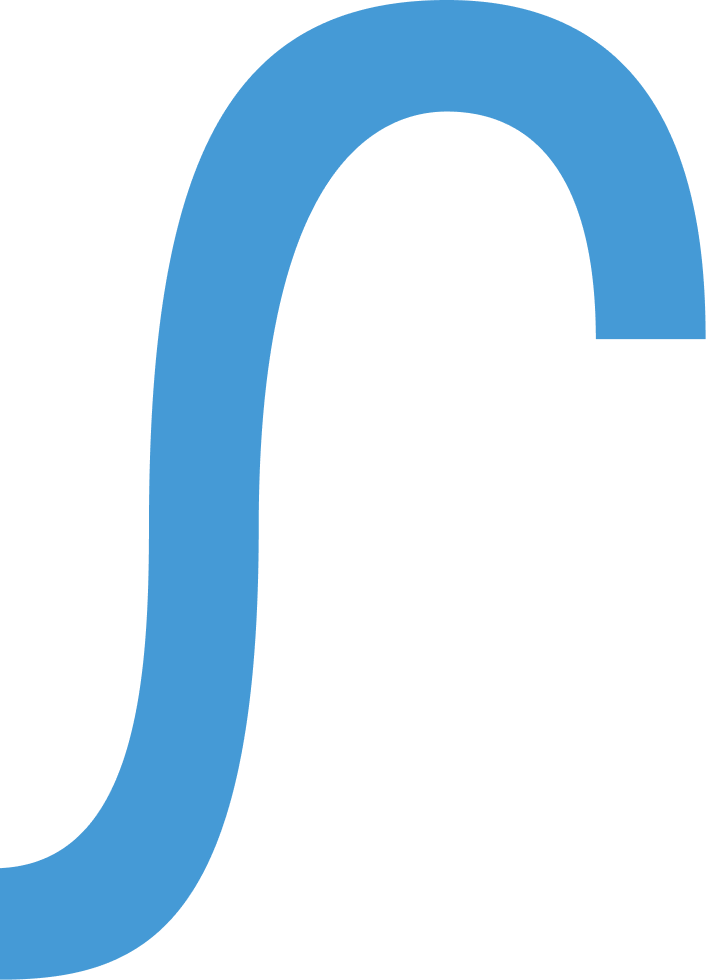 Agora cabe a Unidade Escolar/Diretoria de Ensino verificar e prosseguir com o deferimento/indeferimento.